In a search for the Impact
Top ranking for journals
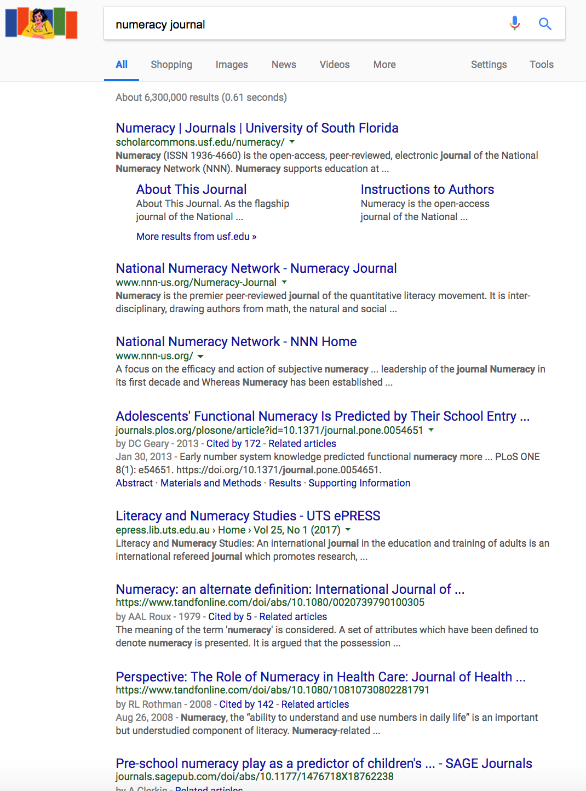 Strong performance against major journals platforms
[Speaker Notes: DC Journals tend to rank highly, even against other commercial journal platforms.
Here Numeracy ranks higher than PLOS, Taylor and Frances and Sage.]
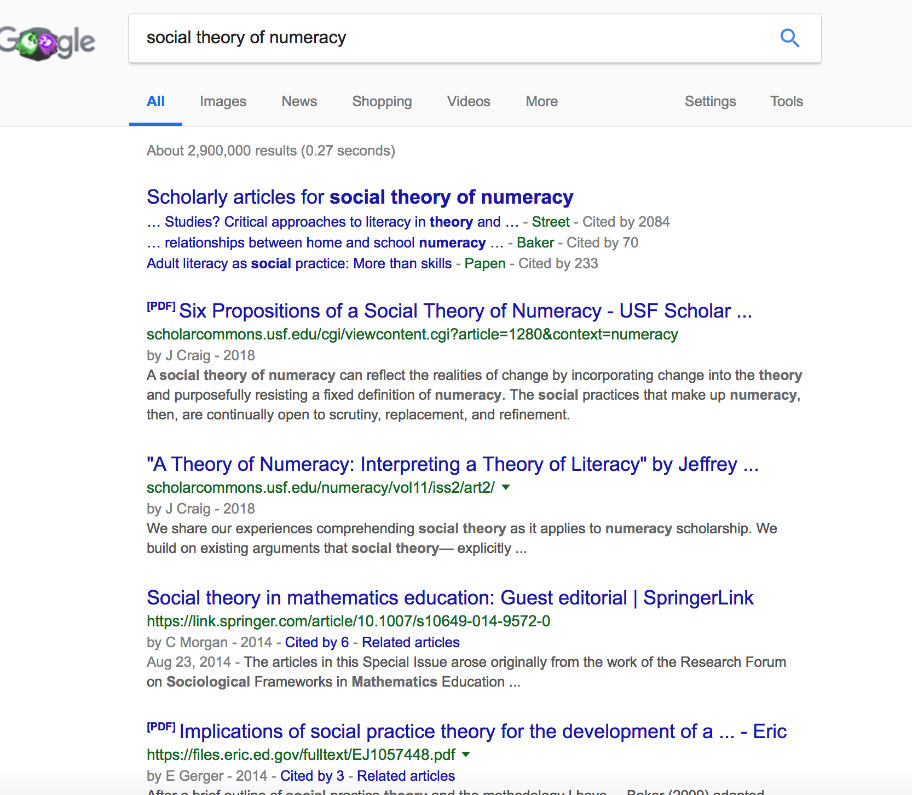 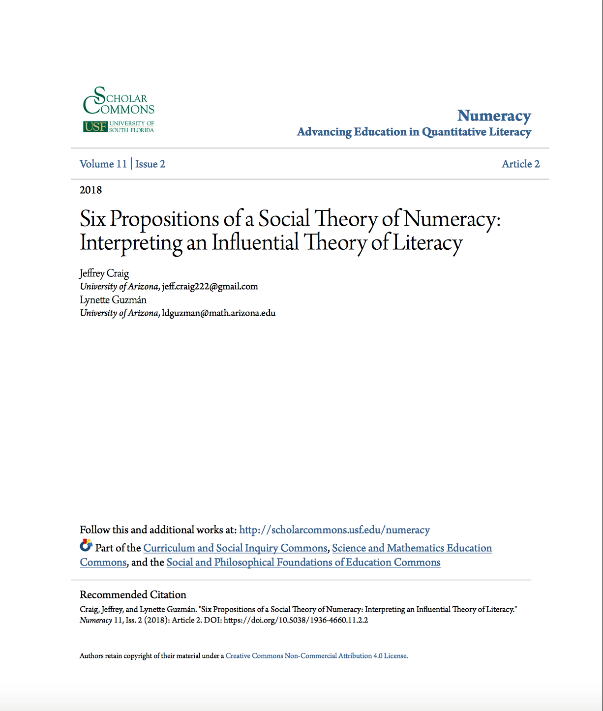 [Speaker Notes: Most people tend to search for keywords or phrases rather than names of articles, and journals. We perform very highly in keyword search. In this example we are above Springer.

Some good phrases for Google searches are:
When is a school Liable for negligence (Australian Journal of Teacher Education)
curriculum evaluation models for teachers. (Australian Journal of teacher education)
Social Theory of Numeracy (Numeracy Journal)
Rural focused Nursing Certificate (Quality Advancement in Nursing Education)]
Increased visibility means more  downloads
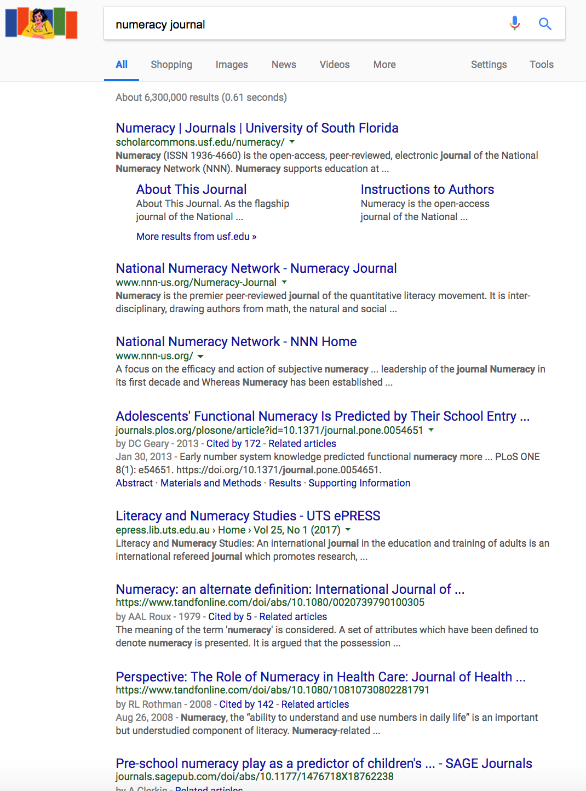 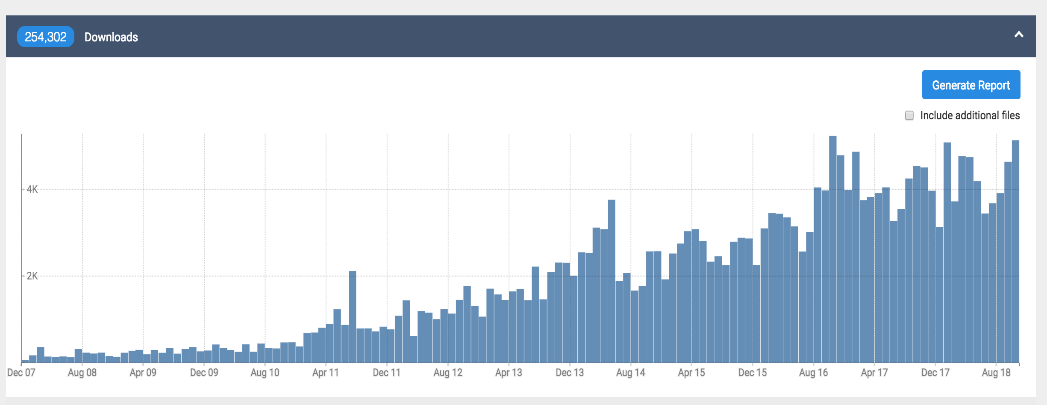 Impact for Editors and University
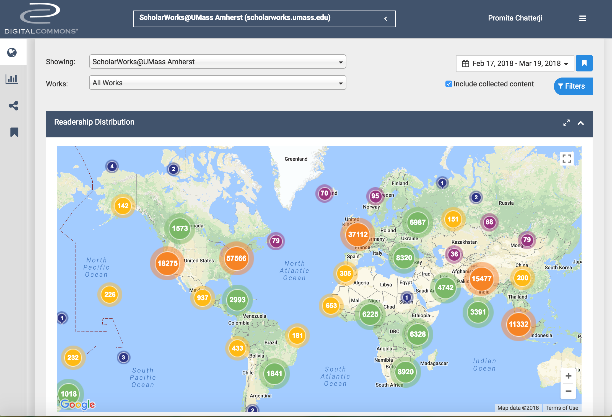 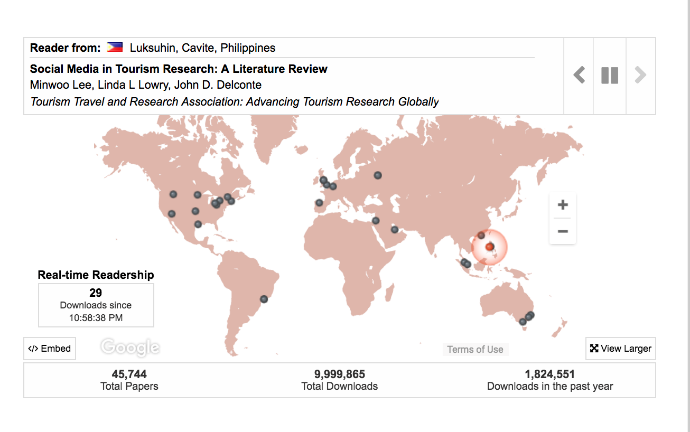 Real-time downloads maps show global readership
Editor Dashboards with  granular data and reporting features
Impact Metrics for Authors
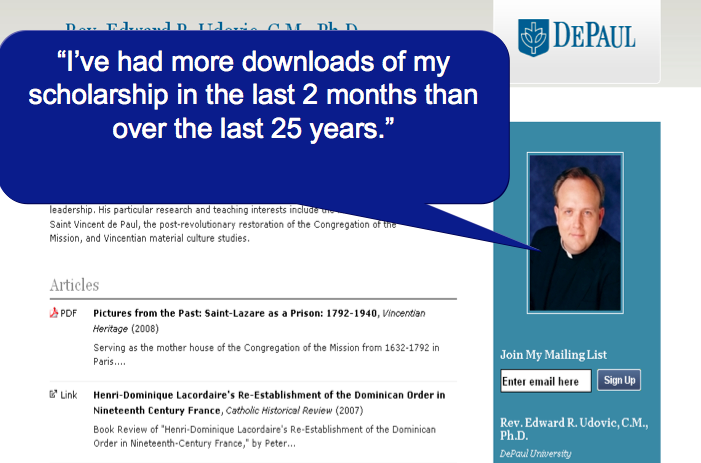 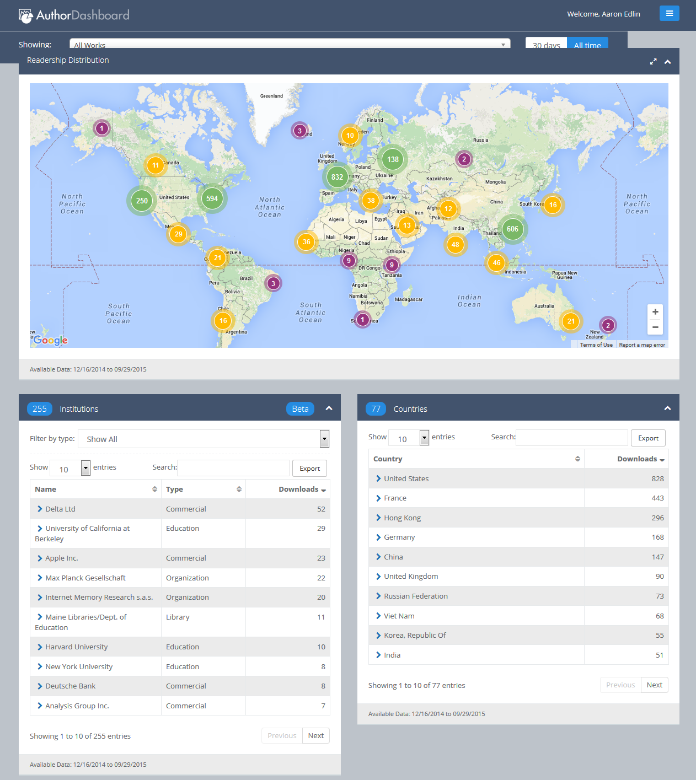 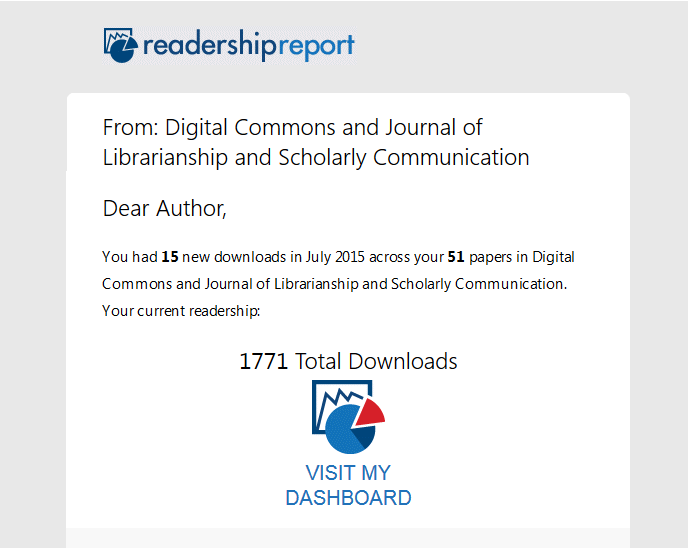 Start Here*
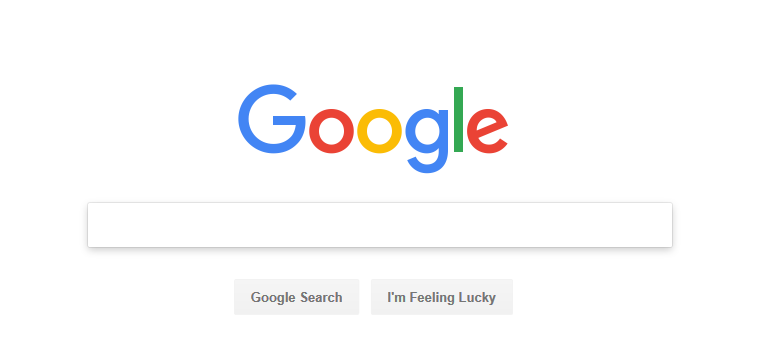 *70% of faculty and 89% of students begin search with Google or Google Scholar
[Speaker Notes: Having a professional looking journal is important. However,  an attractive design is only truly effective if it can be found. An Ithaka report found that today, approx. Arecent Ithaka Report found that 72% of scholars start their research wia a search engine (whether Google, Google Scholar, or something else). It is increasingly important for academic journals to be discovered on the open web. That’s why Digital Commons spends a great deal of effort to make sure all content on our sites shows up highly on google. 
Everything is indexed in Google scholar, 
Bepress Metadata schema is one of 4 formats accepted by google
Industry leading work done on filtering downloads.

https://sr.ithaka.org/wp-content/uploads/2015/08/Faculty_Study_2009.pdf


Also we can reference the “Google Generation”

70 percent of faculty and 89 % of students  begin their search with 
https://sr.ithaka.org/wp-content/uploads/2015/08/Faculty_Study_2009.pdf]
IR best outreach vehicle?
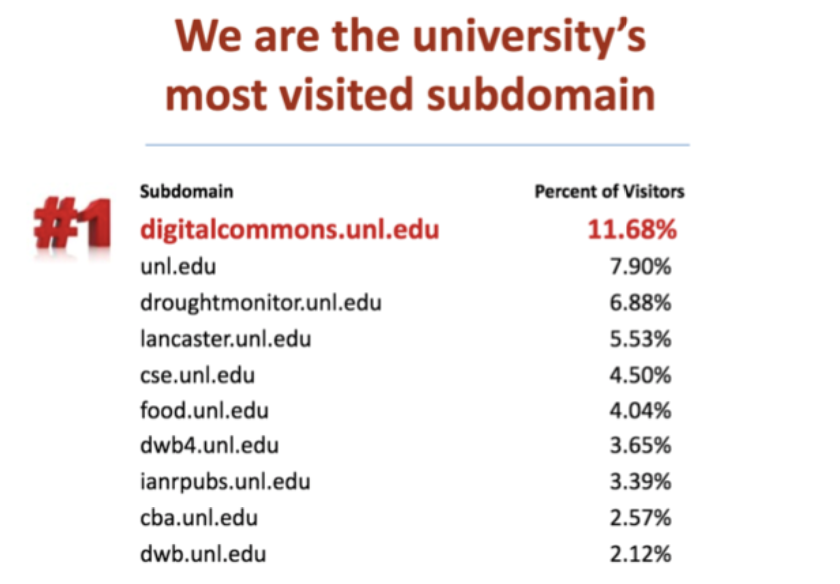 Google Indexing
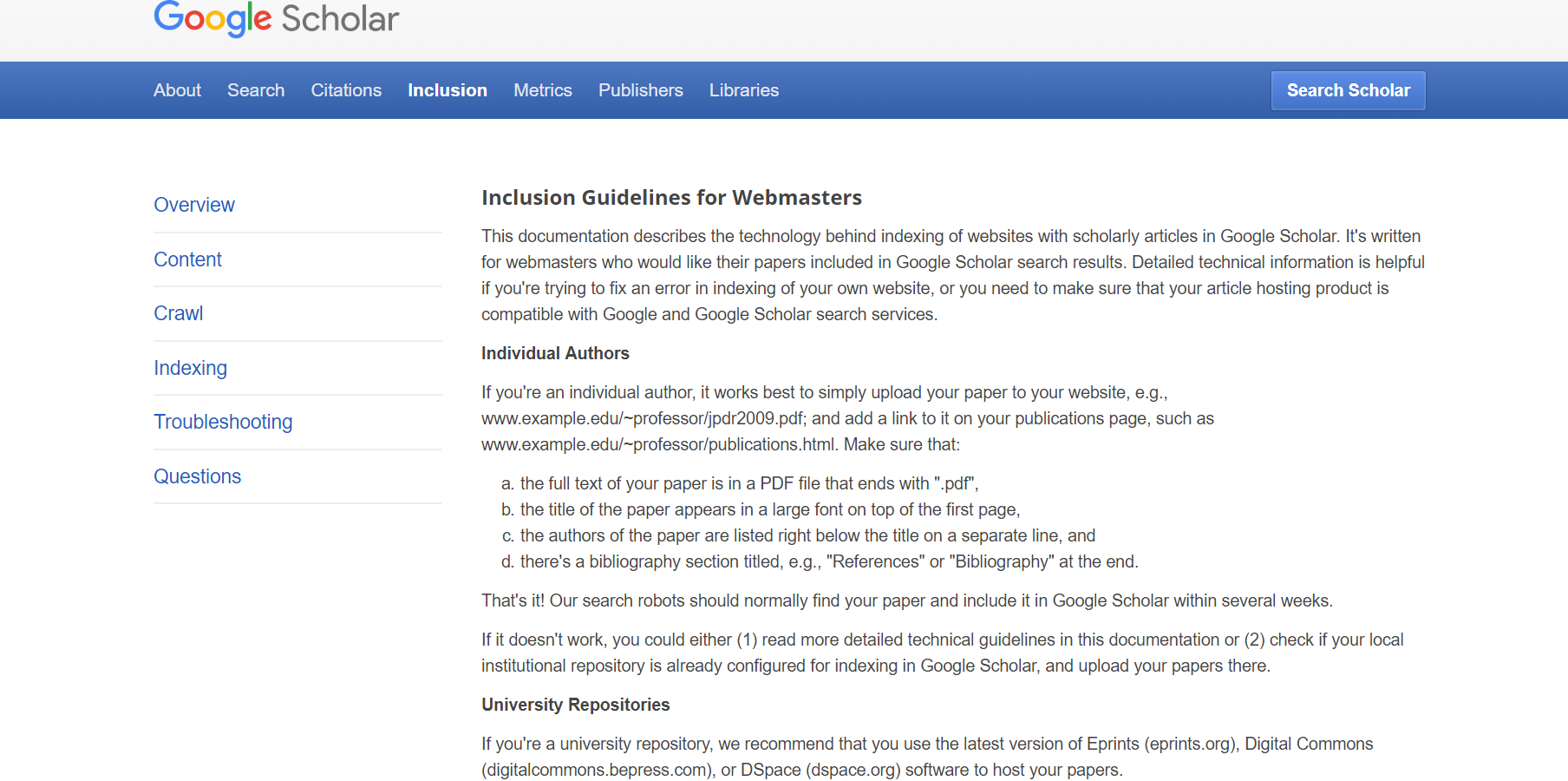 Scalable Digital Publishing
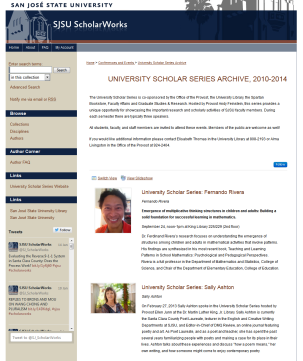 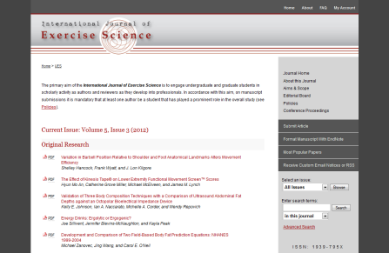 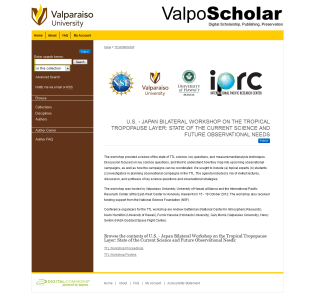 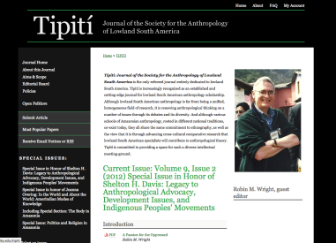 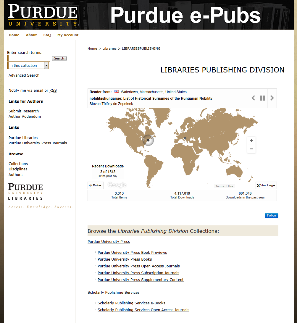 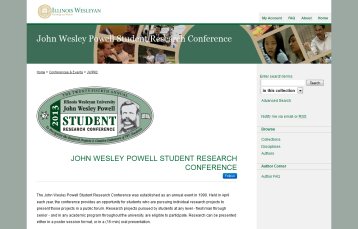 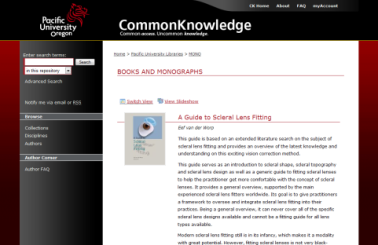 Journals
Conferences
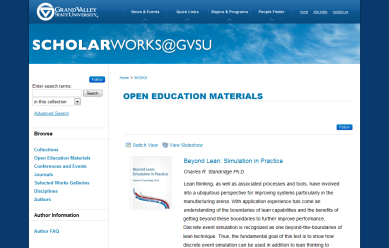 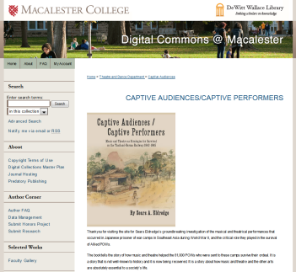 Books
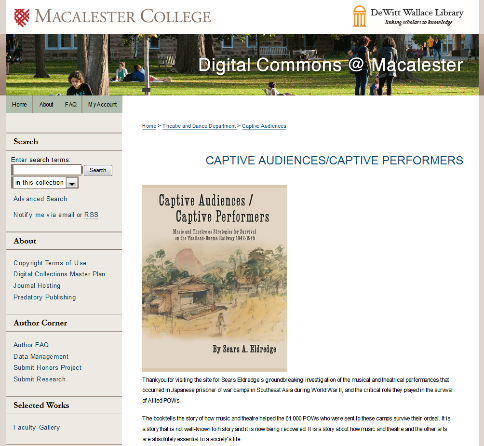 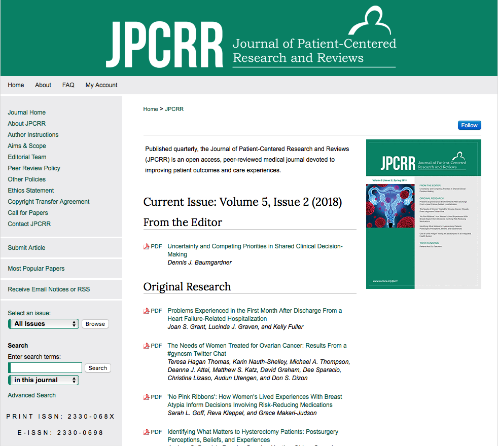 Enhanced Web Presence

Video and Audio streaming

Twitter plug-ins

Threaded Comments
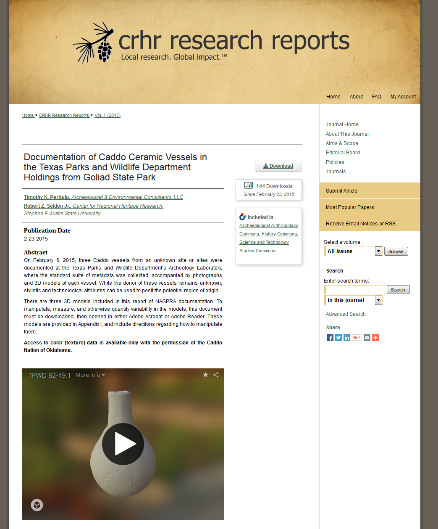 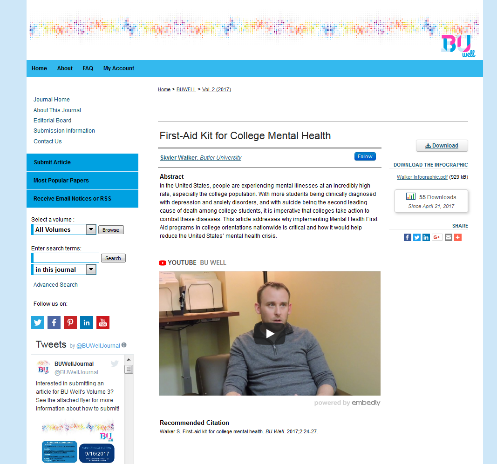 [Speaker Notes: Publications on Digital Commons can experiment with all sorts of multimedia, social media, and reader tools.]
Journal Growth in Digital Commons
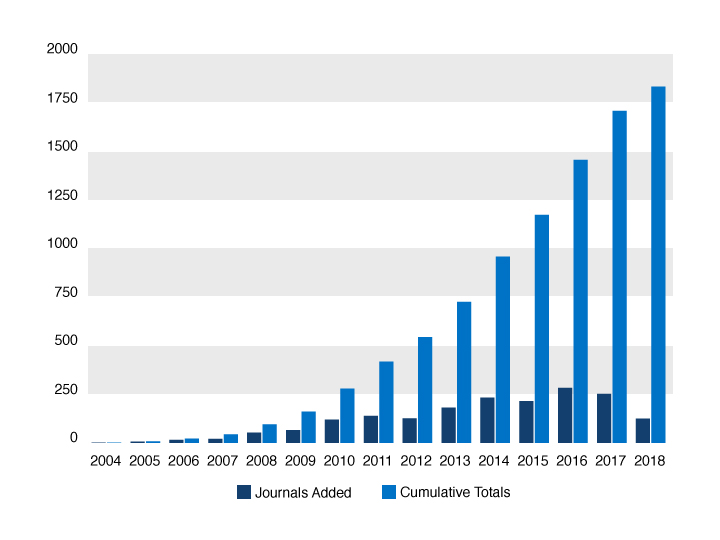 [Speaker Notes: Over the years the Digital Commons journal model has grown rapidly and has proved to be a model that successfully scales]
Fully Hosted JournalsCustom Design VisibilityLanguage SupportComplies with Scopus requirements
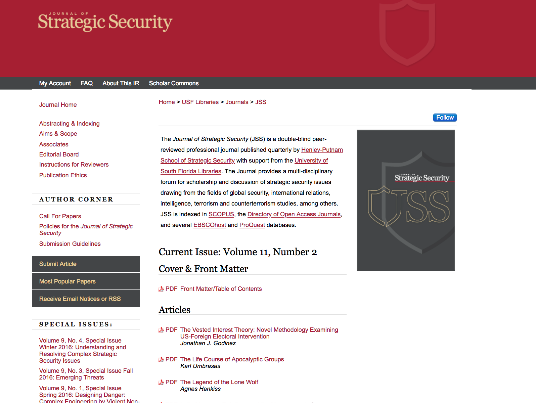 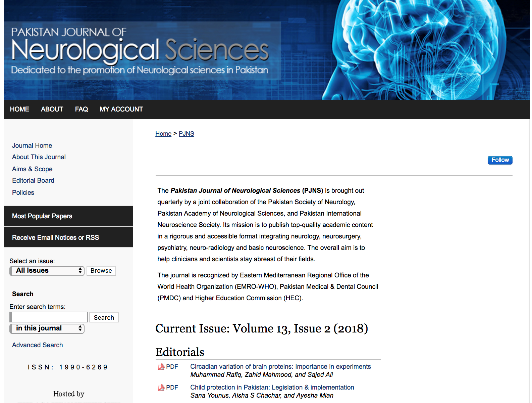 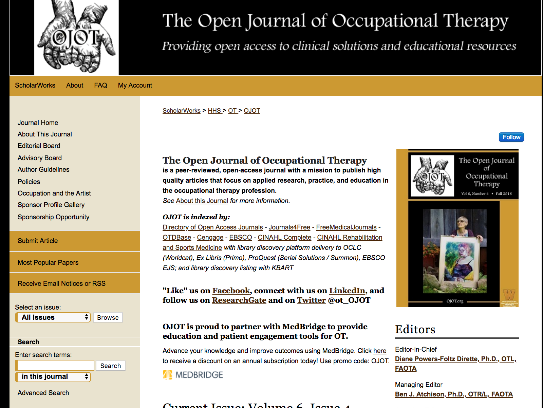 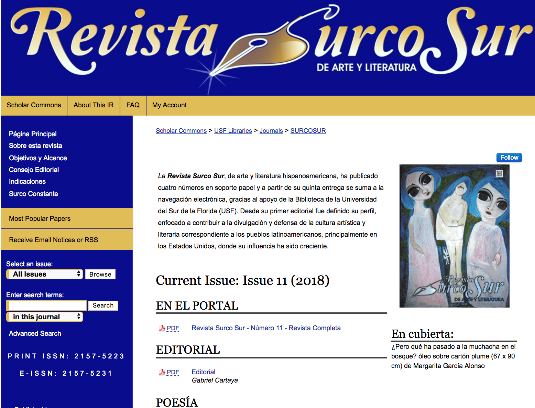 [Speaker Notes: Note to Sales: It’s Best to click out to a relevant journal early on and show off the main features on live site. Then come back to the deck and talk about the main]
Facilitating Citation Databases Compliance
[Speaker Notes: Our platform is technically compliant with Scopus. Over 70 journals using Digital Commons are indexed in Scopus.]
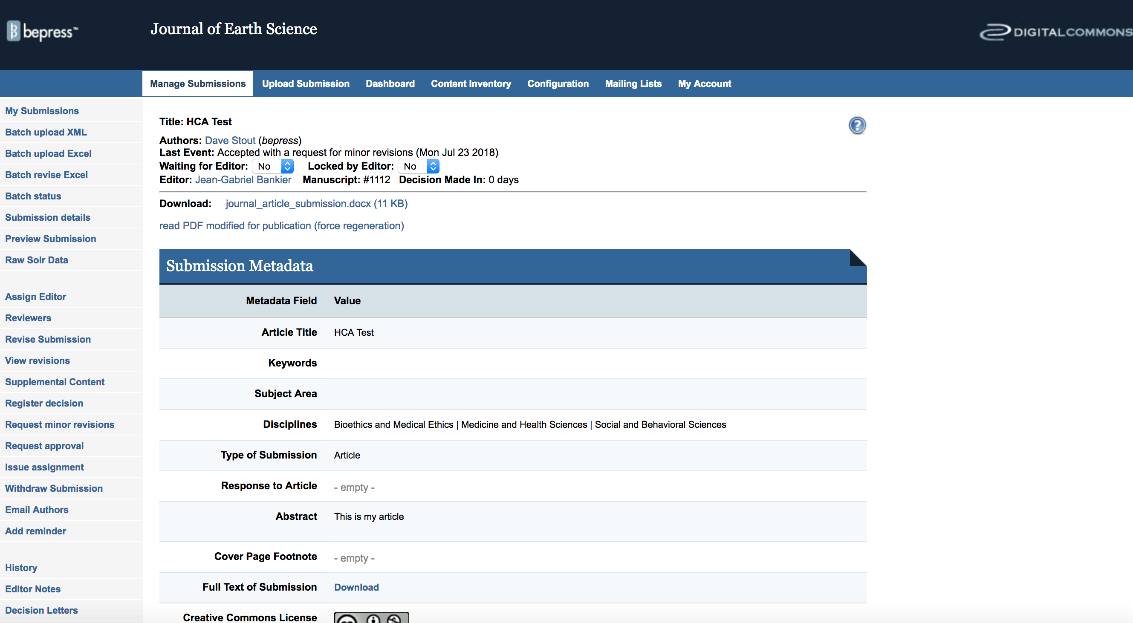 Easily track and manage reviews
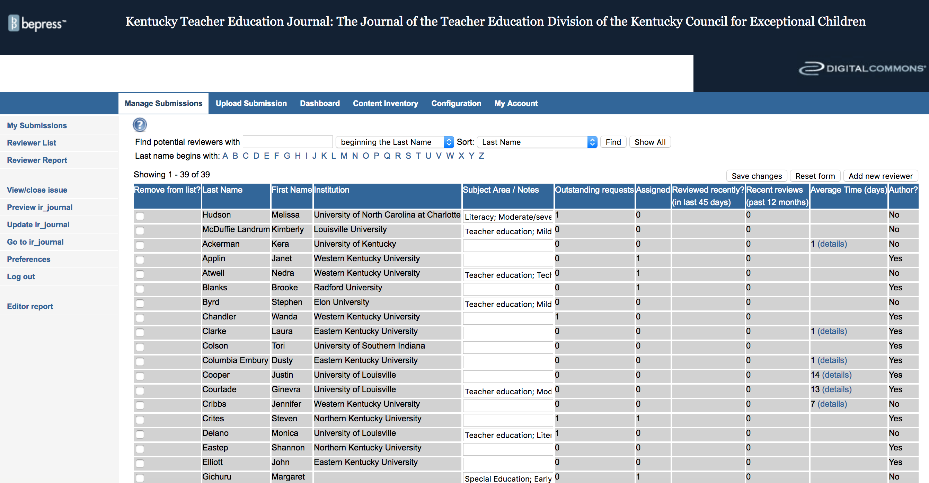 All steps in publication process organized in editor toolbar
[Speaker Notes: Refined over 10 years, the editorial management workflow is set-up to offer flexibility and enhance efficiency. Editors have a number of tools like Reviewer reports, data on time to submission and status queues that enable them to quickly easilty understand status, make decisions, and build discovery.]
More impact? Where is your research data?
We have checked publications from Slovenia from 2013 to 2018 in SciVal.
Out of 33771 publications, 383 (1.1%) are linked to 902 datasets, according to Scholix.
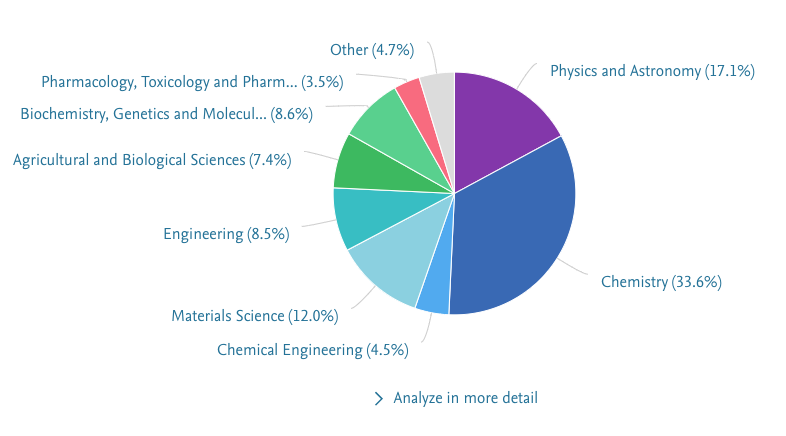 Source: SciVal, Scholix, data extracted on Aug 28, 2018;
Figshare dataset are removed – most of them are in-article data like figures/tables.
16
[Speaker Notes: T1: %
T2: %
Figshare data are mostly in-article data such as Figures/tables. These data are the processed data. 
Mendeley data focus on the supplement research data – which are normally not published together with an article.]
The impact of RDM best practices on publications
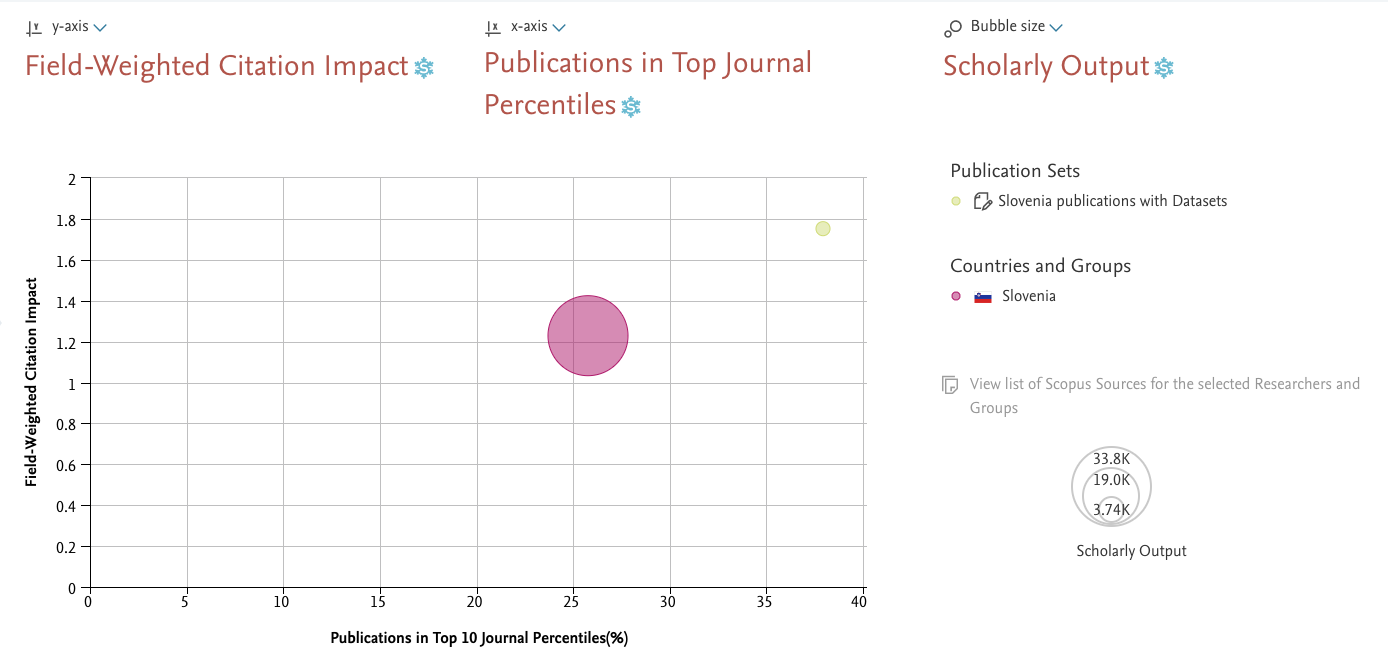 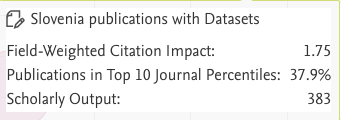 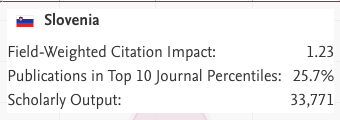 Source: SciVal, data extracted on Aug 28, 2018
17
[Speaker Notes: Output – include papers books etc	
Outputs in Top Percentiles indicates the extent to which outputs are present in the most-cited percentiles of the data source.  The citation counts that represent the thresholds of the 1%, 5%, 10% and 25% most-cited papers in Scopus per Publication Year are calculated.

Publications in Top Journal Percentiles indicates the extent to which publications are present in the most-cited journals in the data source.  This calculates how many publications are in the top 1%, 5%, 10% or 25% of the most cited journals indexed by Scopus.]
For your impact story write to:
k.szymanski@elsevier.com
What Else?
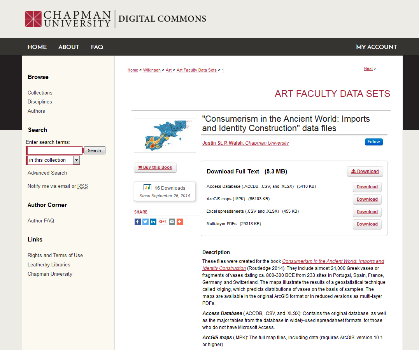 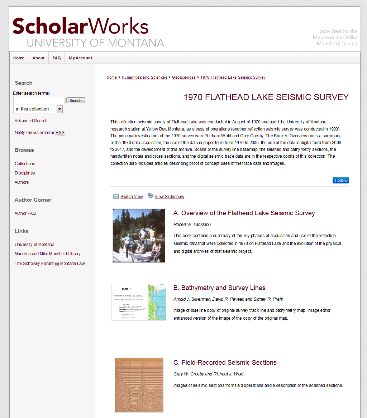 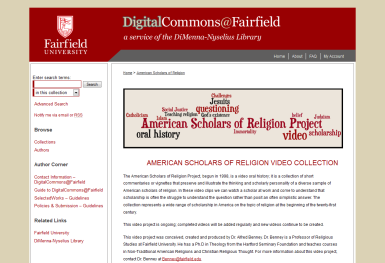 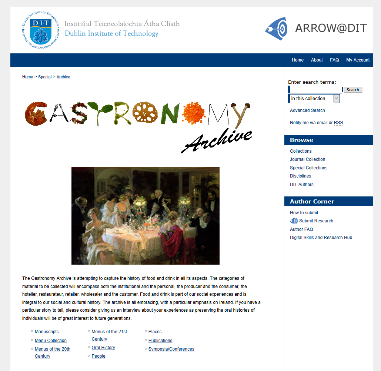 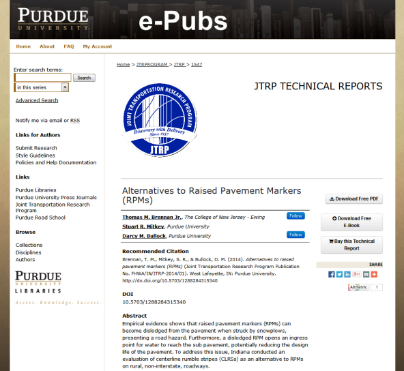 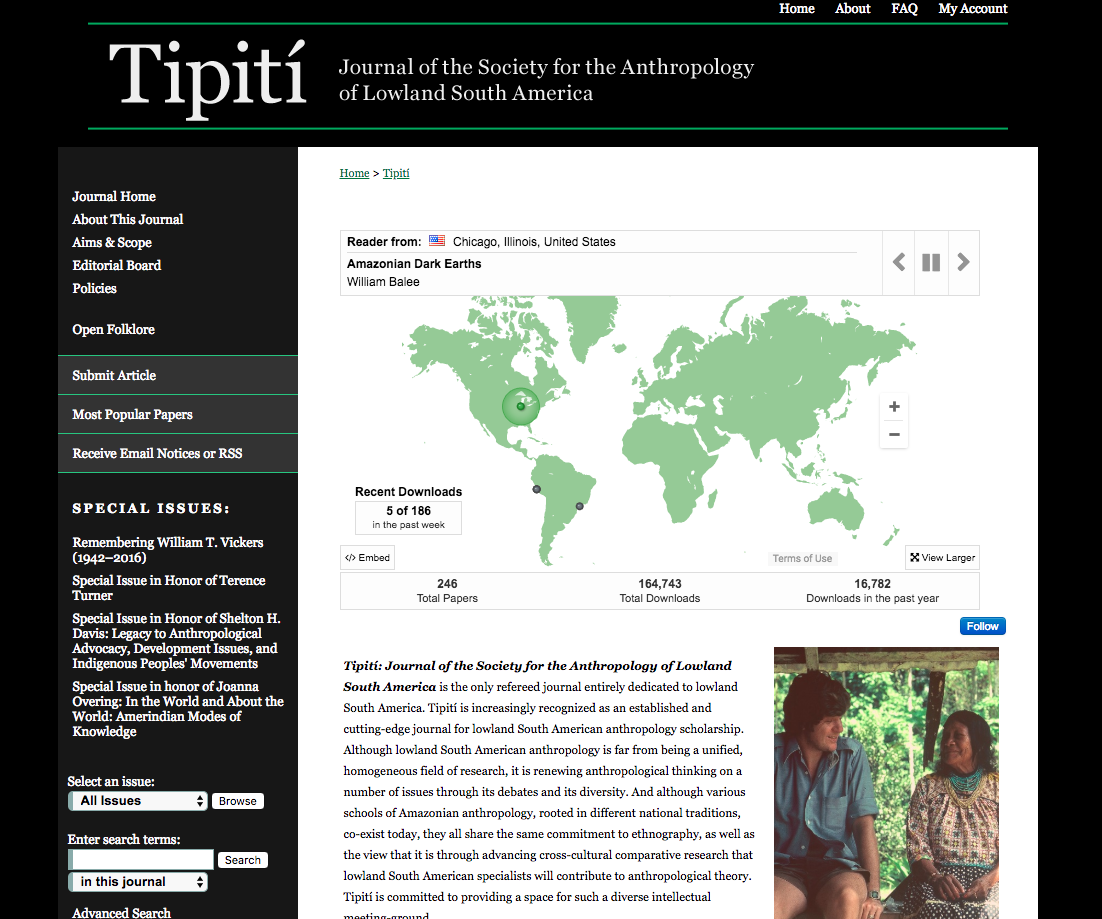 In Action : Tipití
“The move to digital publication through Trinity’s repository reduced the expense of producing the journal so drastically that it was no longer necessary to rely on subscription revenue in order to keep the journal going. And that allows the editors to focus on publishing great research and increasing the journal’s international impact in its field.” 

Richard Reed, Professor of Anthroplogy at Trinity University and former president of SALSA (Society of Lowland South America, and editor of Tipiti)
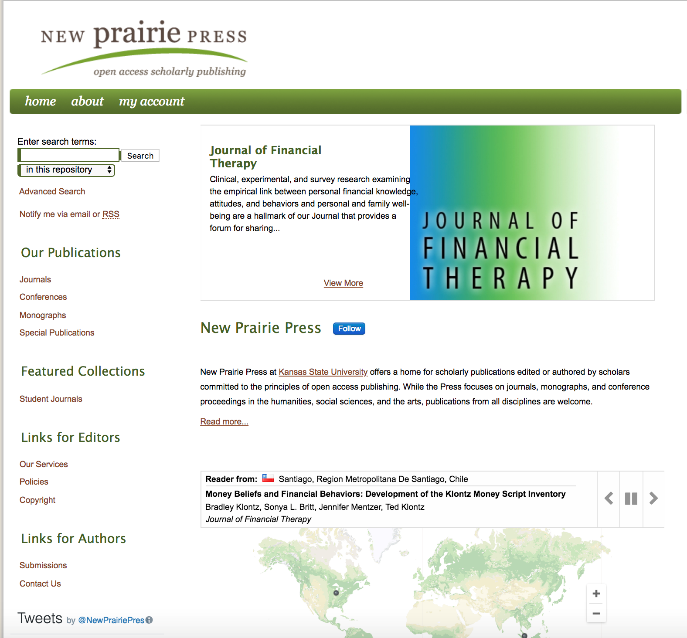 Faculty “are amazed by the amount of people they can see are reading their work and actively use the dashboards to see potential industry partners and other schools that are adopting their textbooks.”

Rebel Cummings-Saul
Former Director of the Center for the Advancement of Digital Scholarship
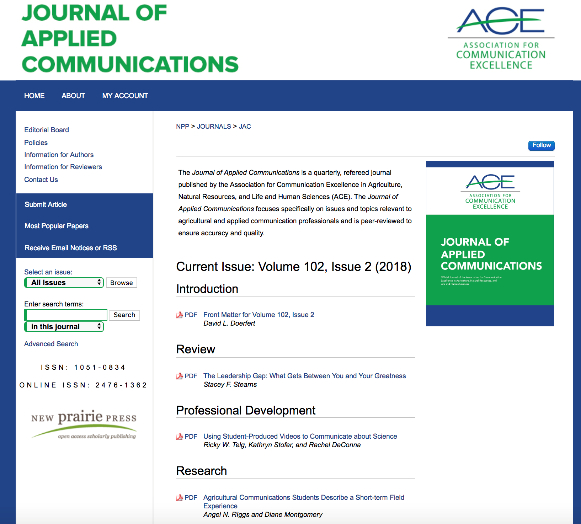 Moving from OJS
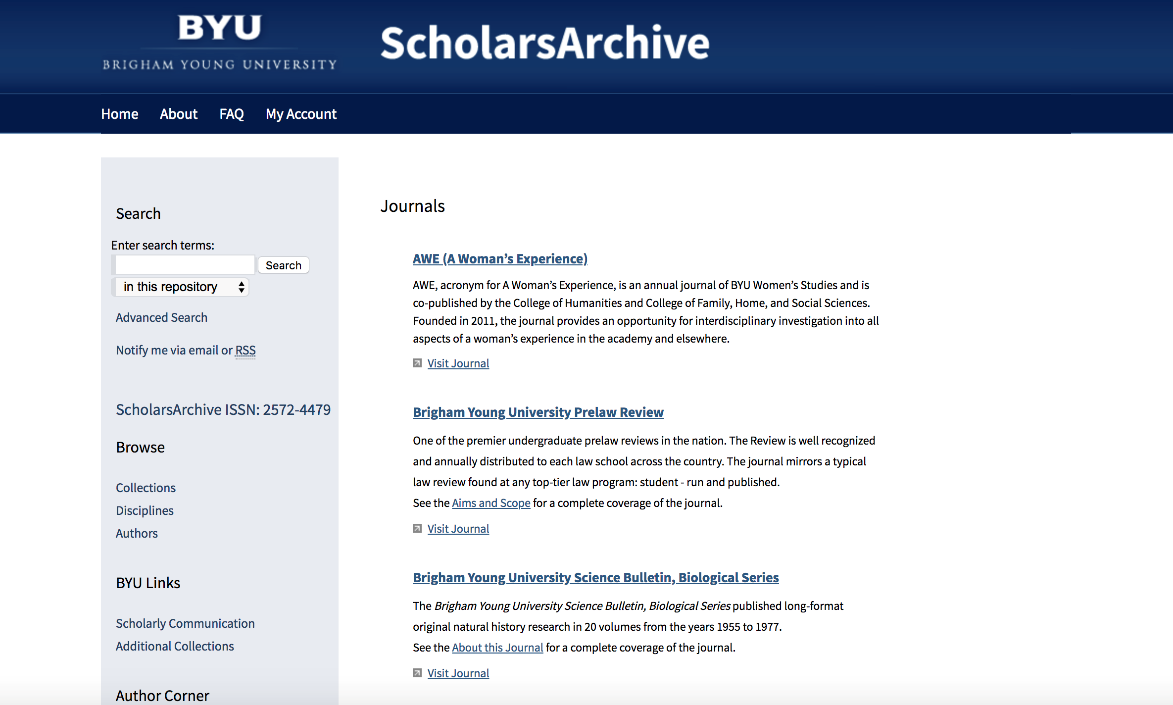 “Much easier submission process on the backend for both authors and administrators. Less fields, less screens to find the fields you need to update or fix, and easier editing/review workflow for journal editors. I have one journal editor who is begging to be one of the first to switch their journal to Digital Commons because he is so tired of OJS.”

 Mandy Oscarson BYU
International Diversity of Readers
Australian Journal of Teacher Education
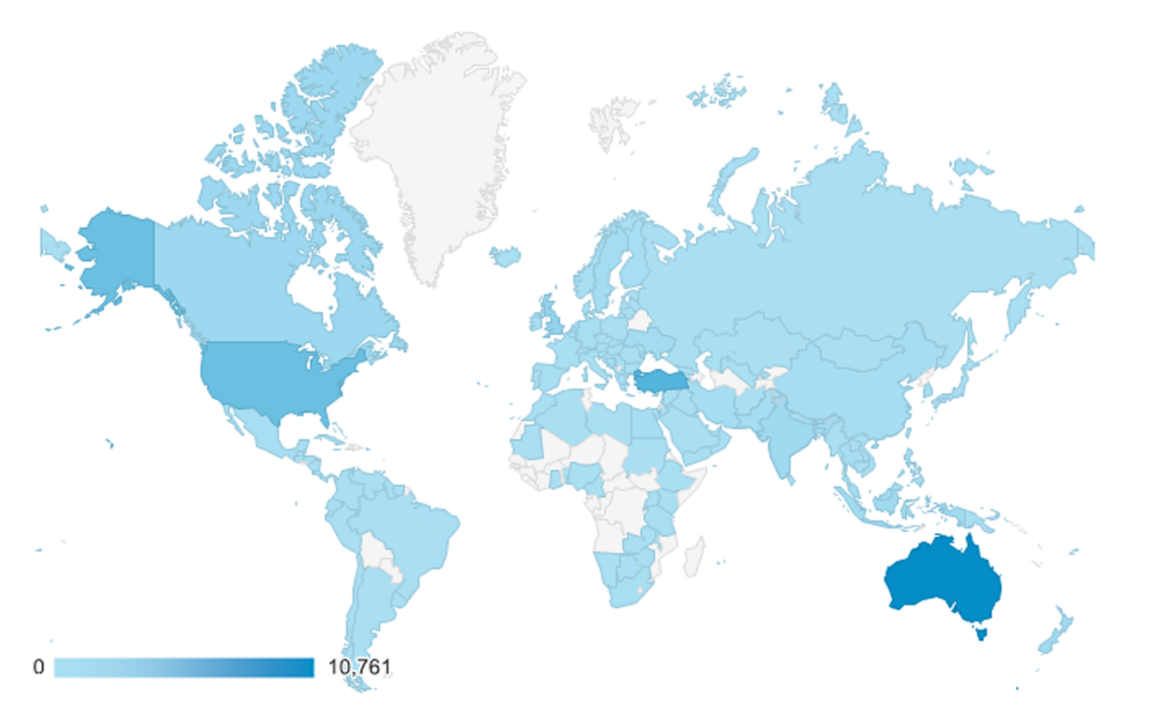 Publishing with bepress Digital Commons
4/7/2019
[Speaker Notes: From “Open Access Publishing Advantages: A Case Study at the Australian Journal of Teacher Education.” http://digitalcommons.bepress.com/webinars/44/]
Exposure for back files
All-time downloads by volume and decade of publication, Boston College Law Review
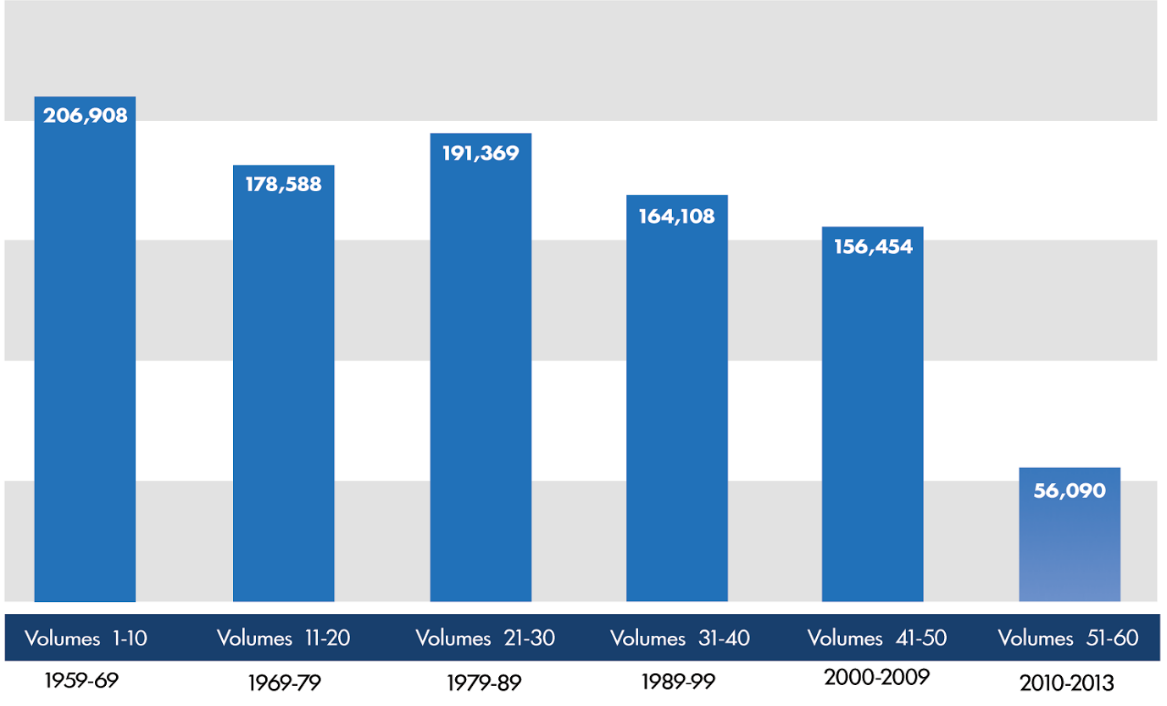 Publishing with bepress Digital Commons
4/7/2019
Professional editorial-management software
Customizable workflows
Single- or double-blind review
Unique editor views 
Supports multiple editors
Automated reminders
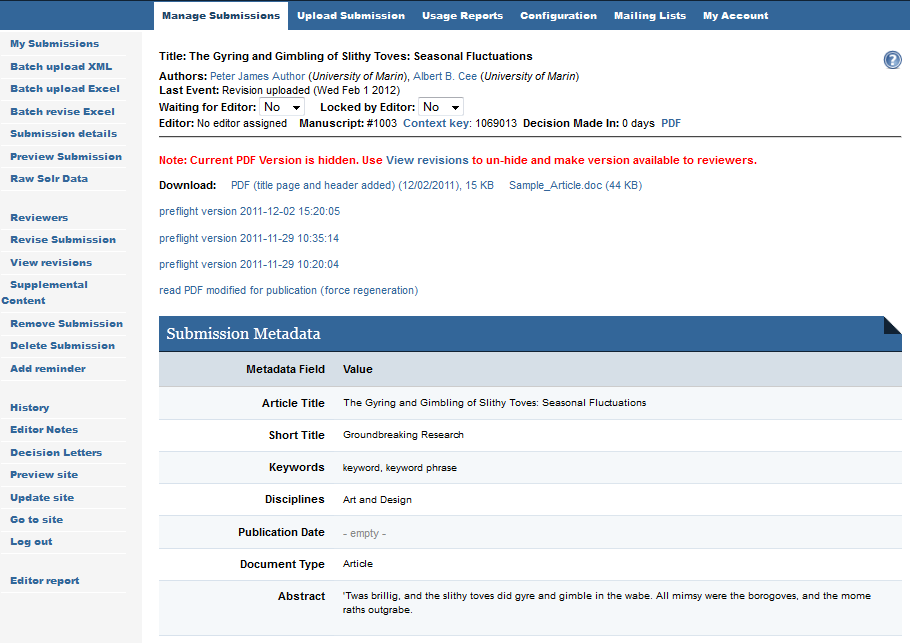 Publishing with bepress Digital Commons
4/7/2019
Editor view: queue
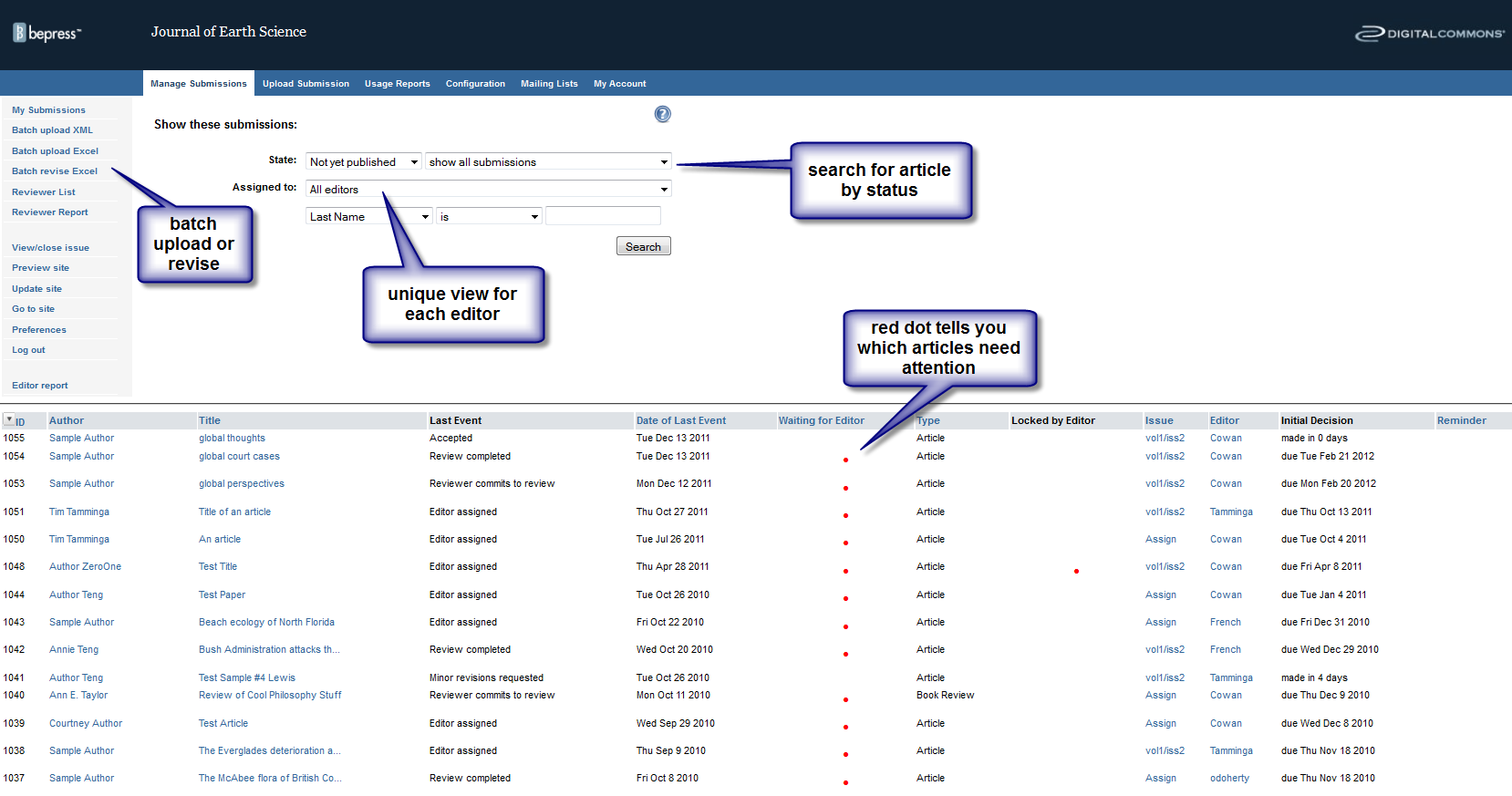 Publishing with bepress Digital Commons
4/7/2019
Editor view: Article metadata
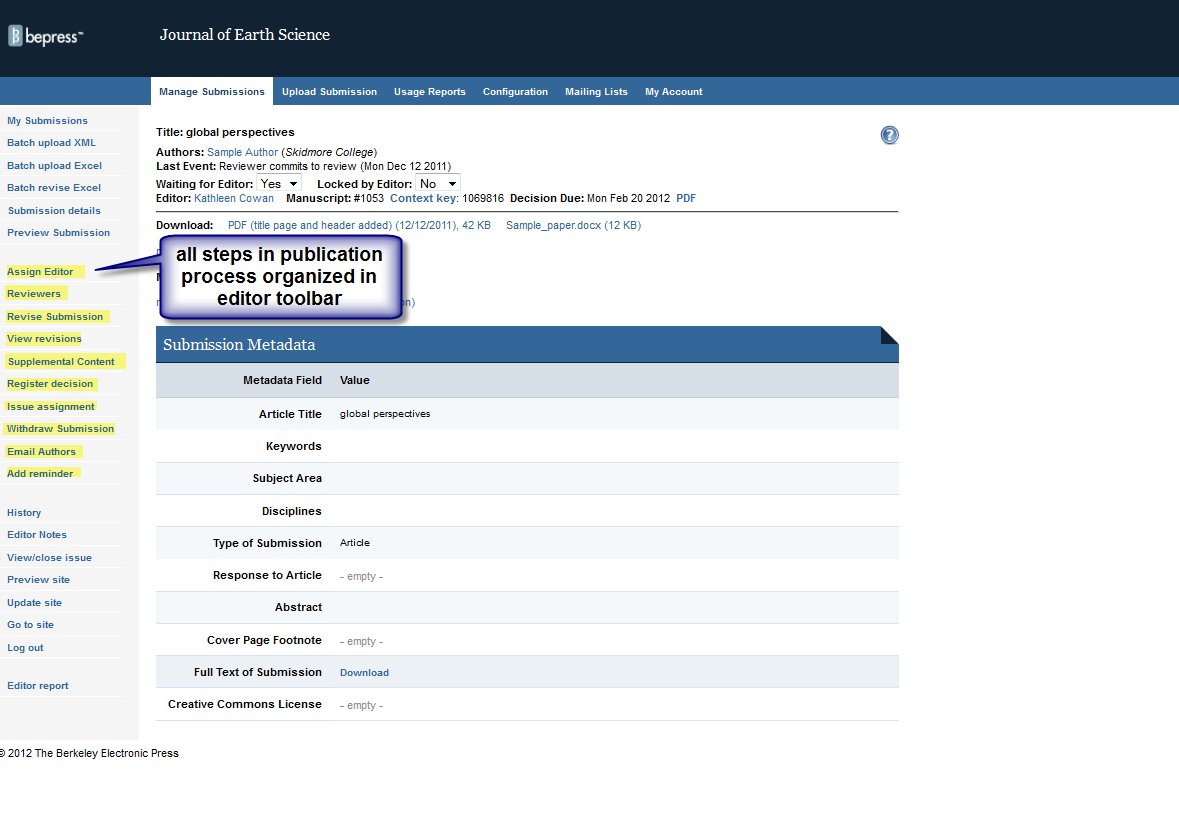 Publishing with bepress Digital Commons
4/7/2019
Editor view: Reviewers
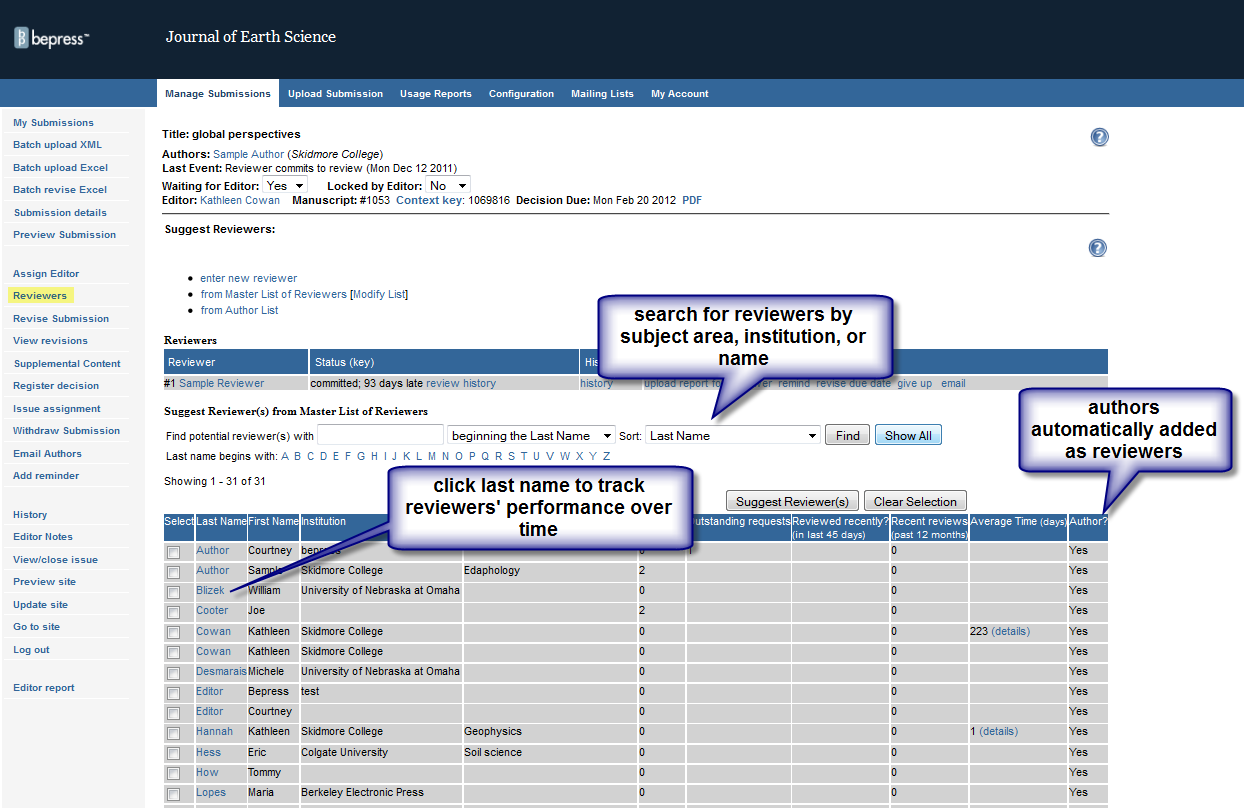 Publishing with bepress Digital Commons
4/7/2019
Editor view: Article history
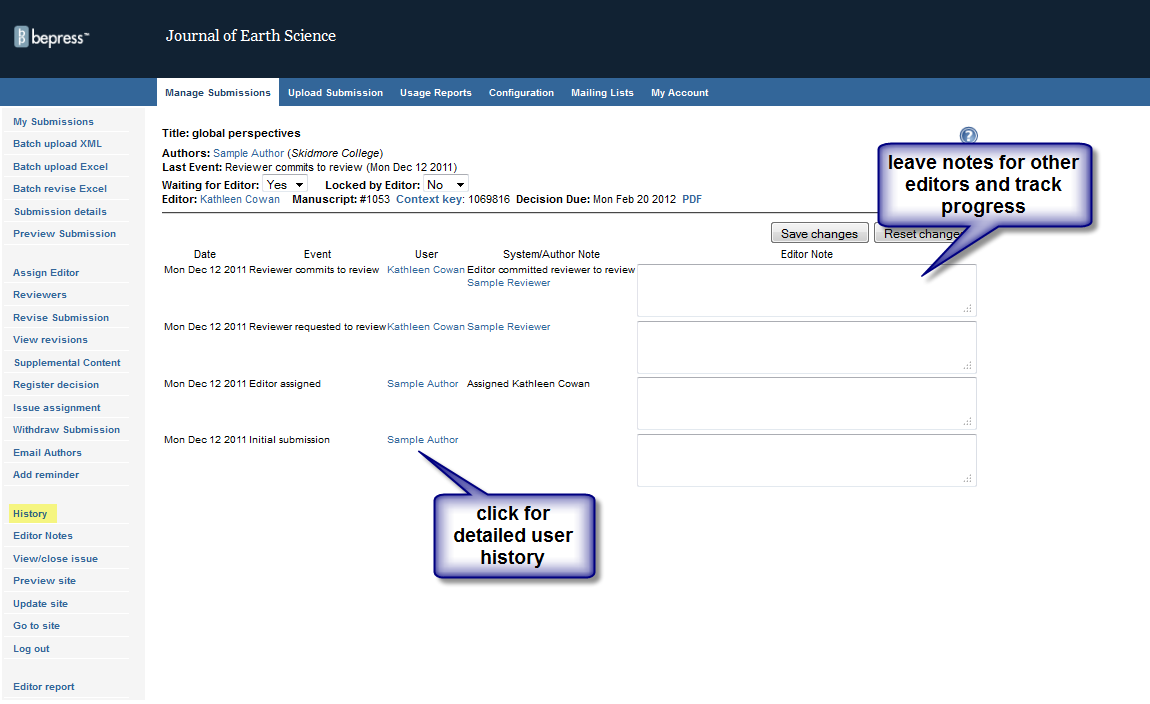 Publishing with bepress Digital Commons
4/7/2019